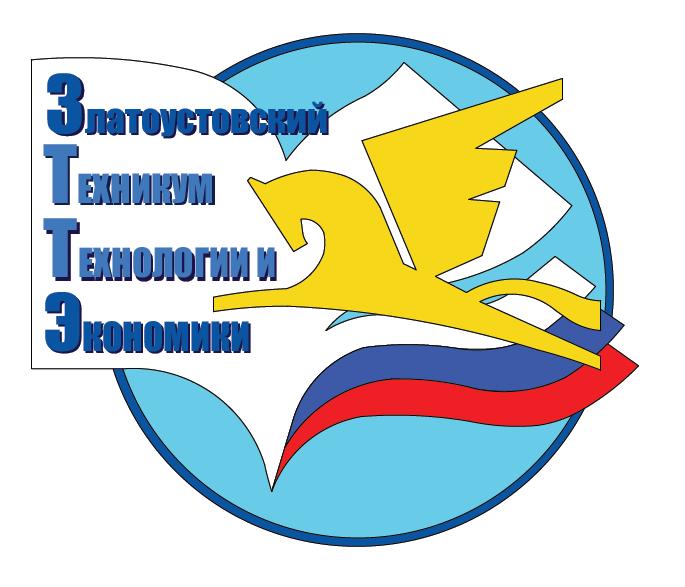 Пресс-конференция
с выпускной группой, специальность «Туризм»
2 курс 
 Фестиваль «Крылья - 2017»
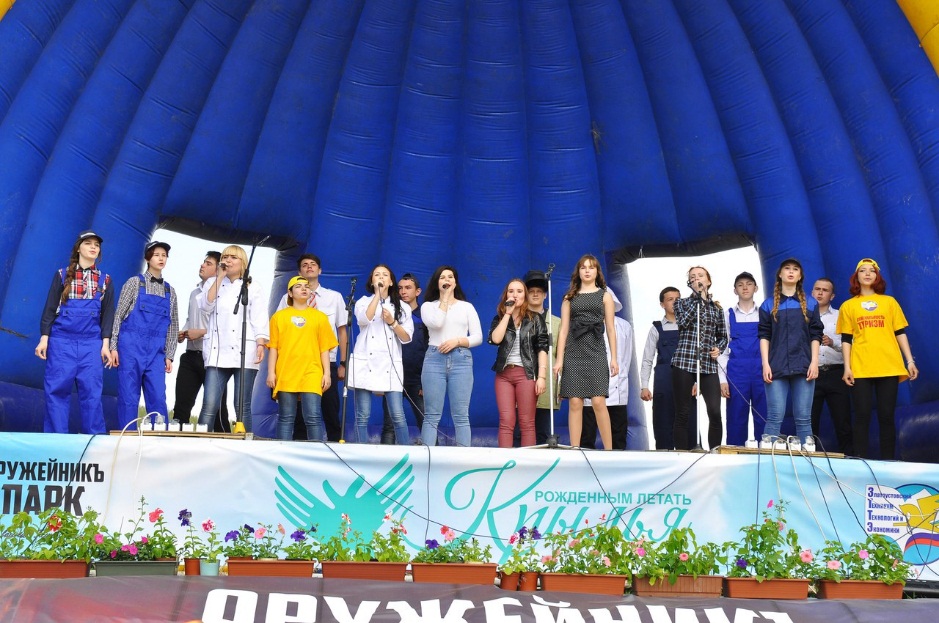 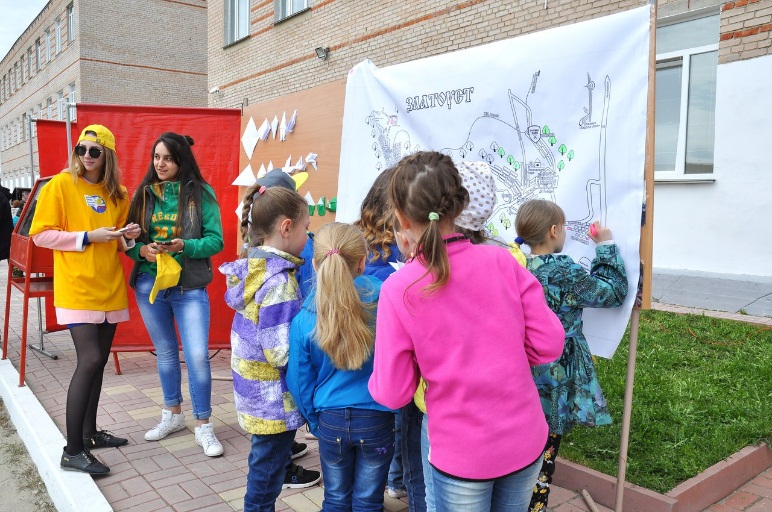 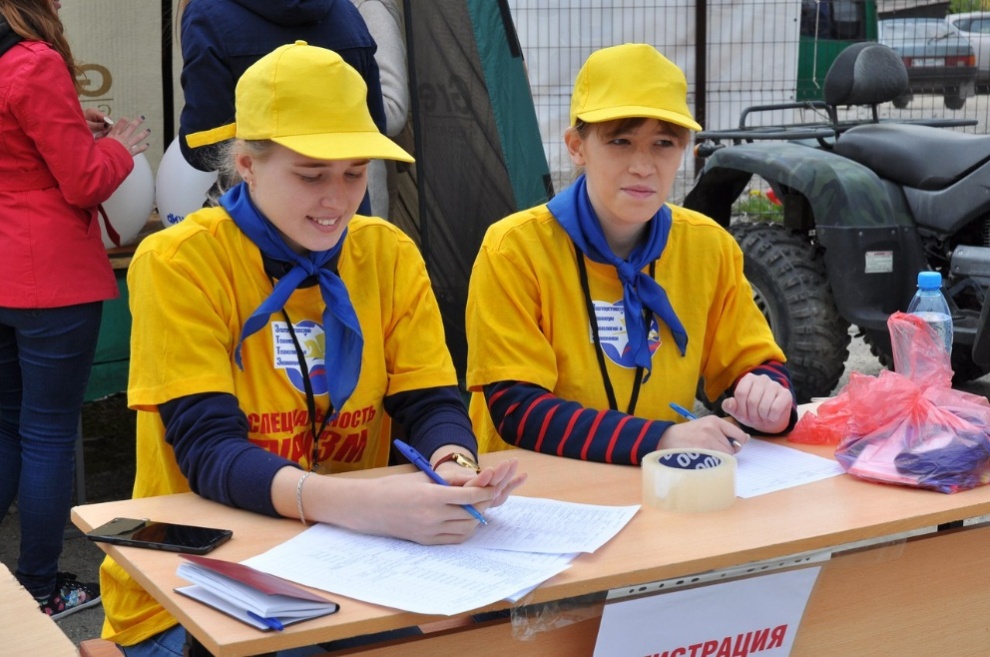 2 курс 

Первая  школа  экотуризма   «Веселая  мельница»
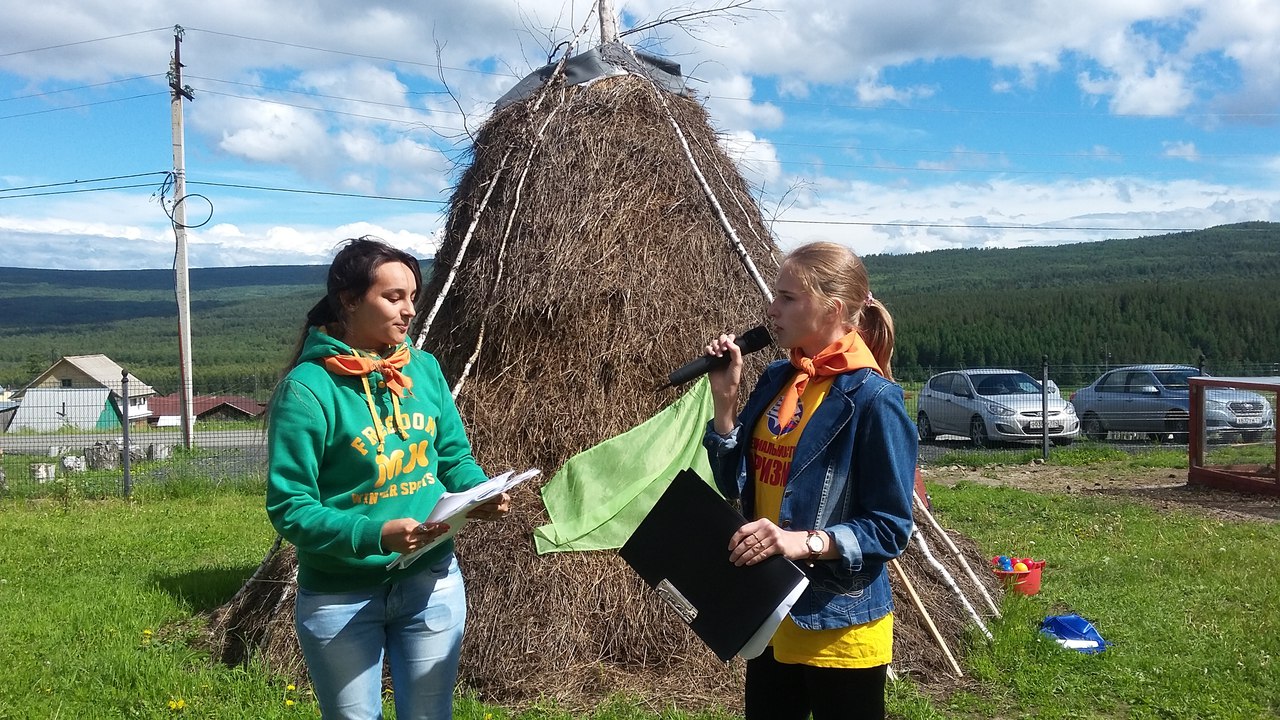 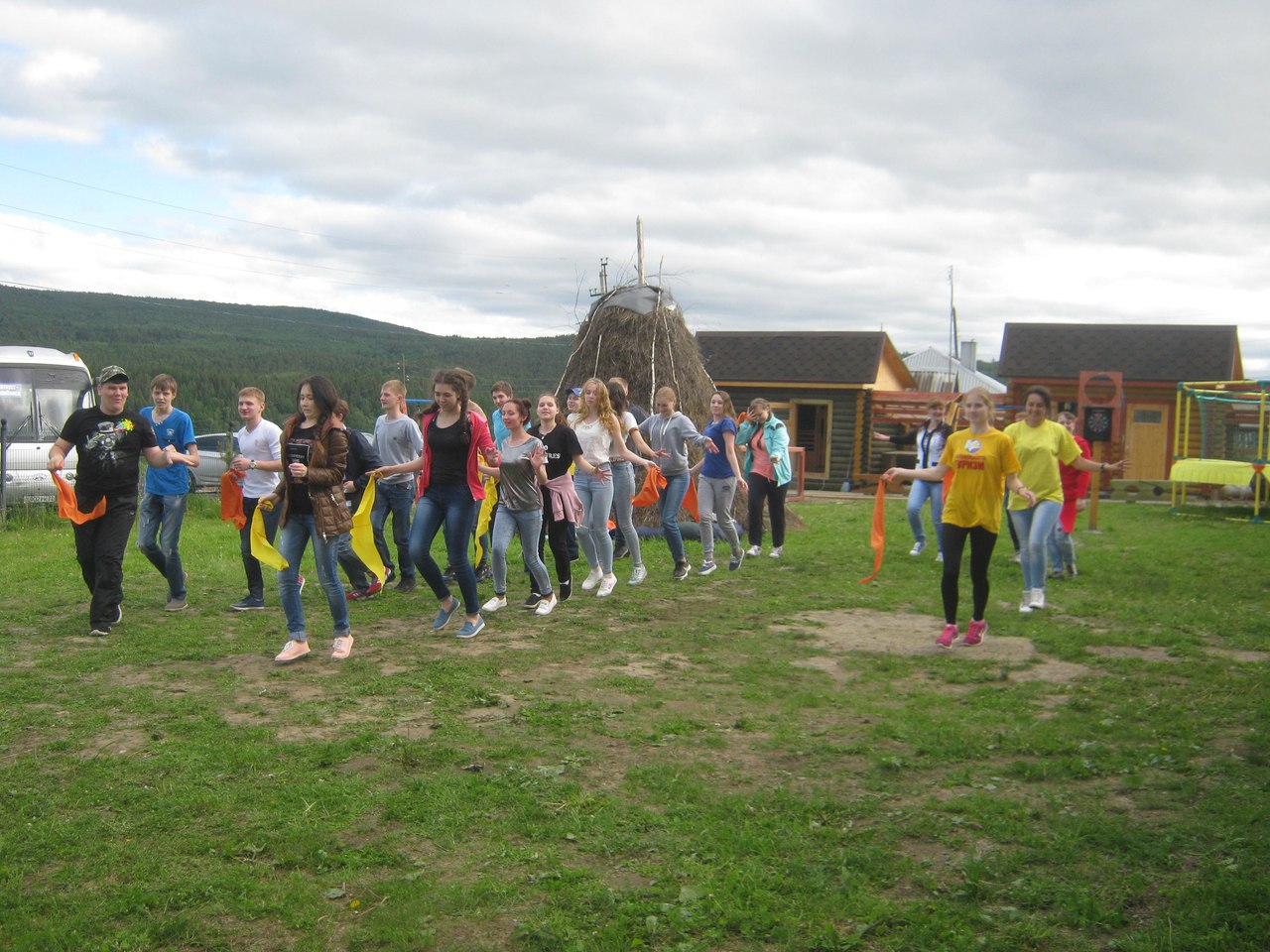 2 курс 

 Культурный  комплекс  "Башня - колокольня с часовней святителя Иоанна Златоуста"
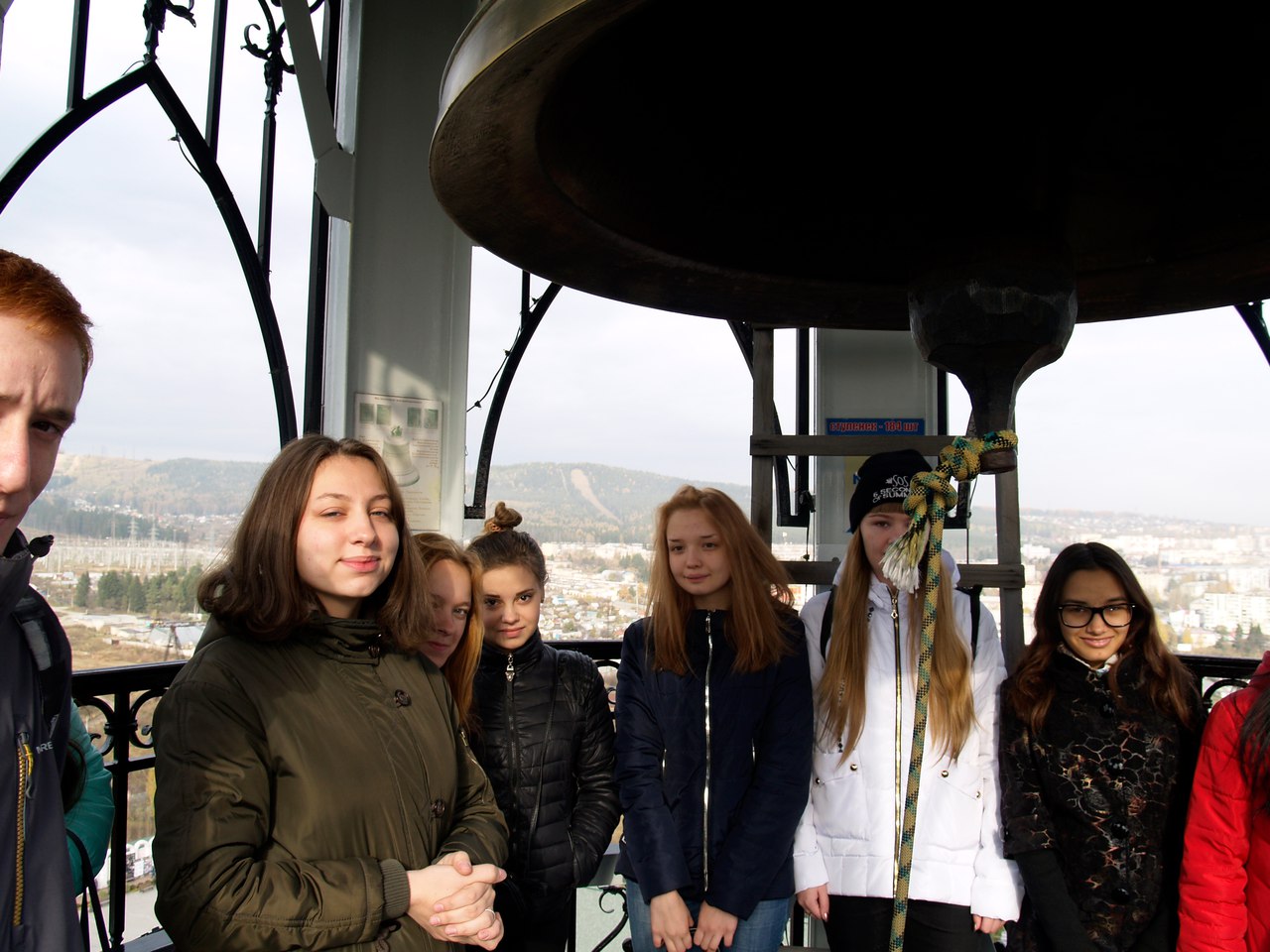 2 курс 
          «ОружейникЪ Парк»
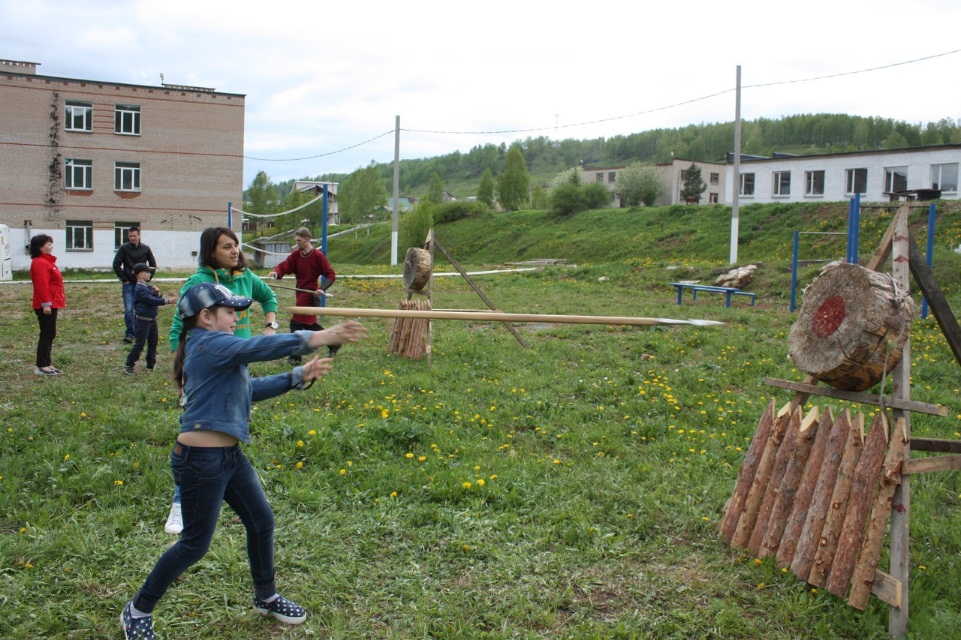 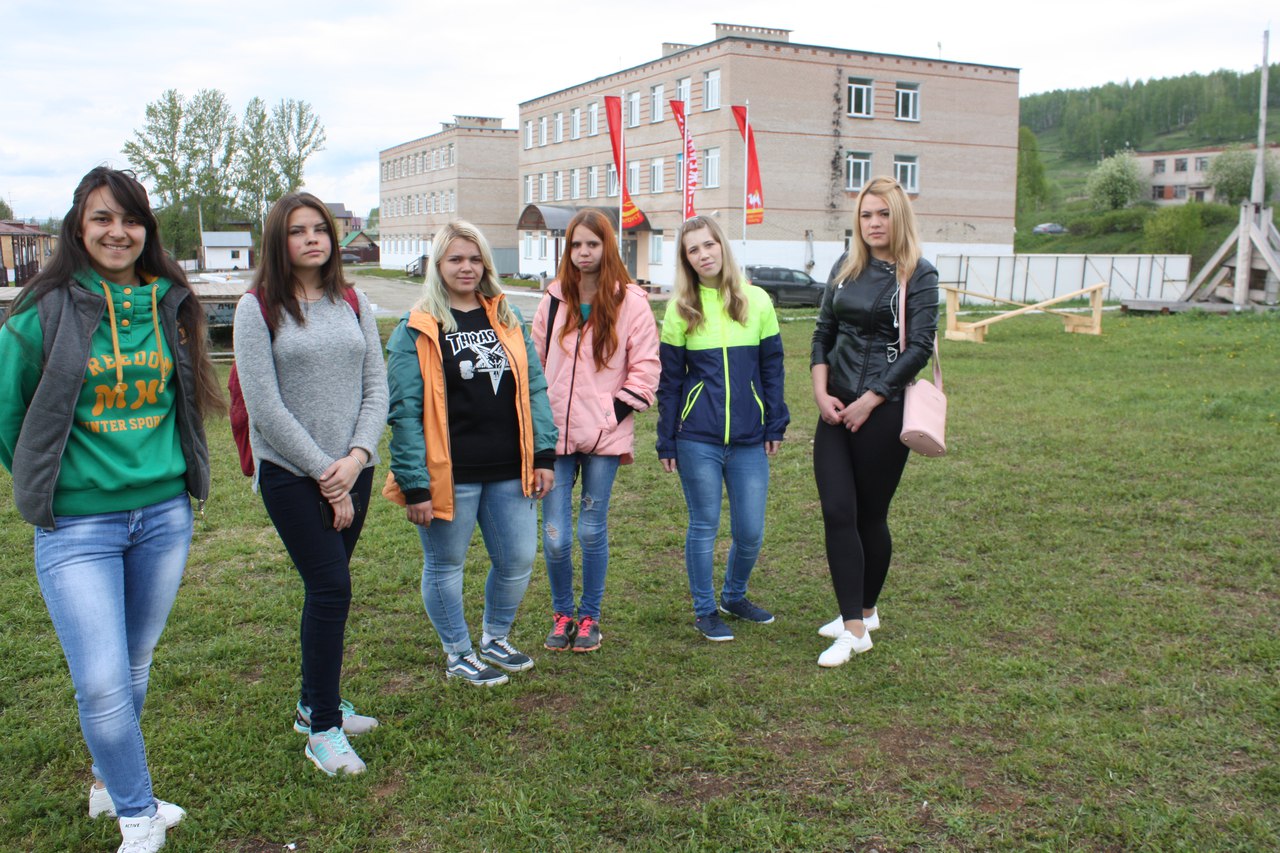 2 курс
        Туристические агентства города
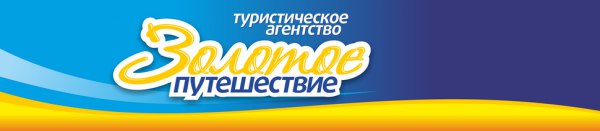 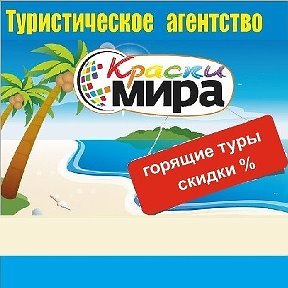 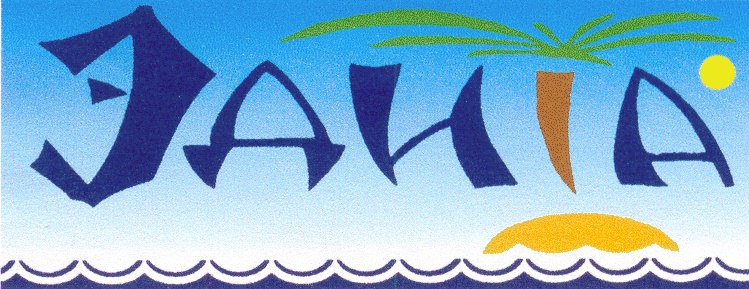 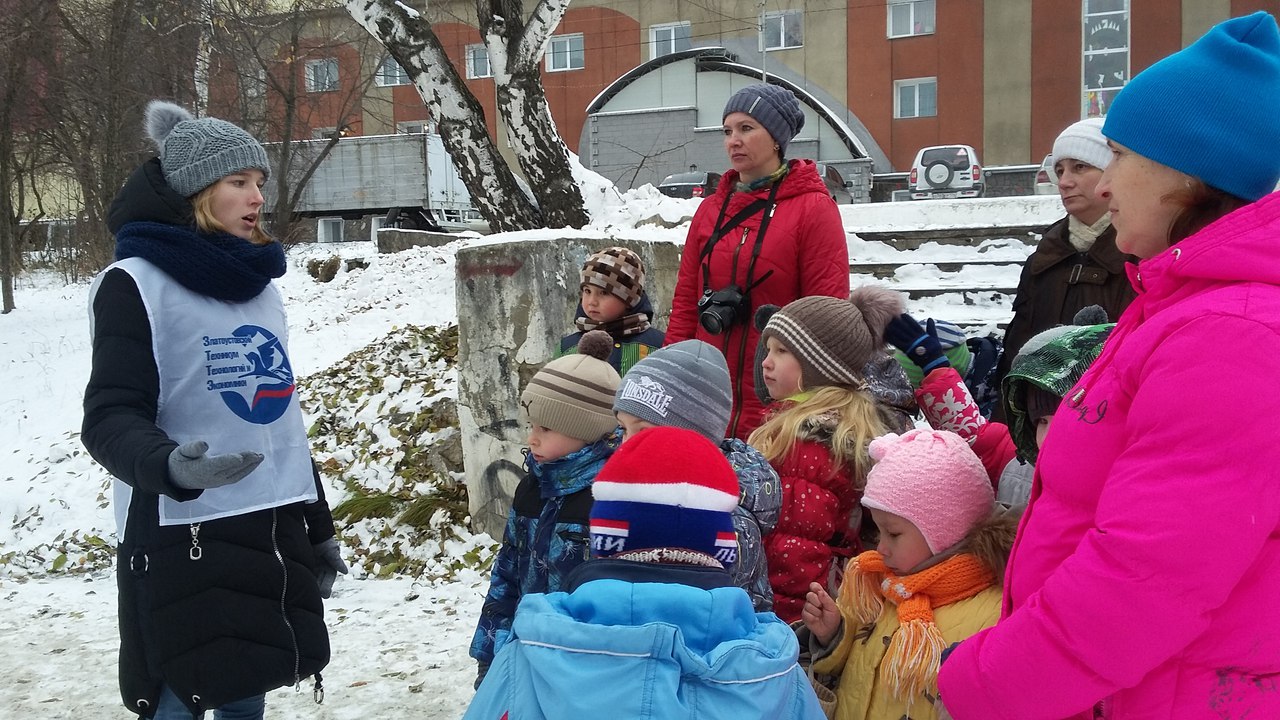 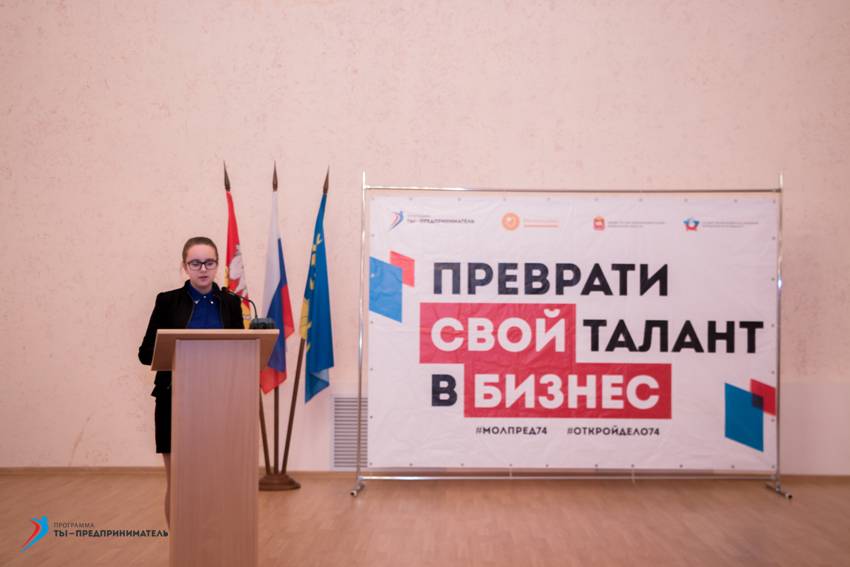 Экскурсия на трамвае
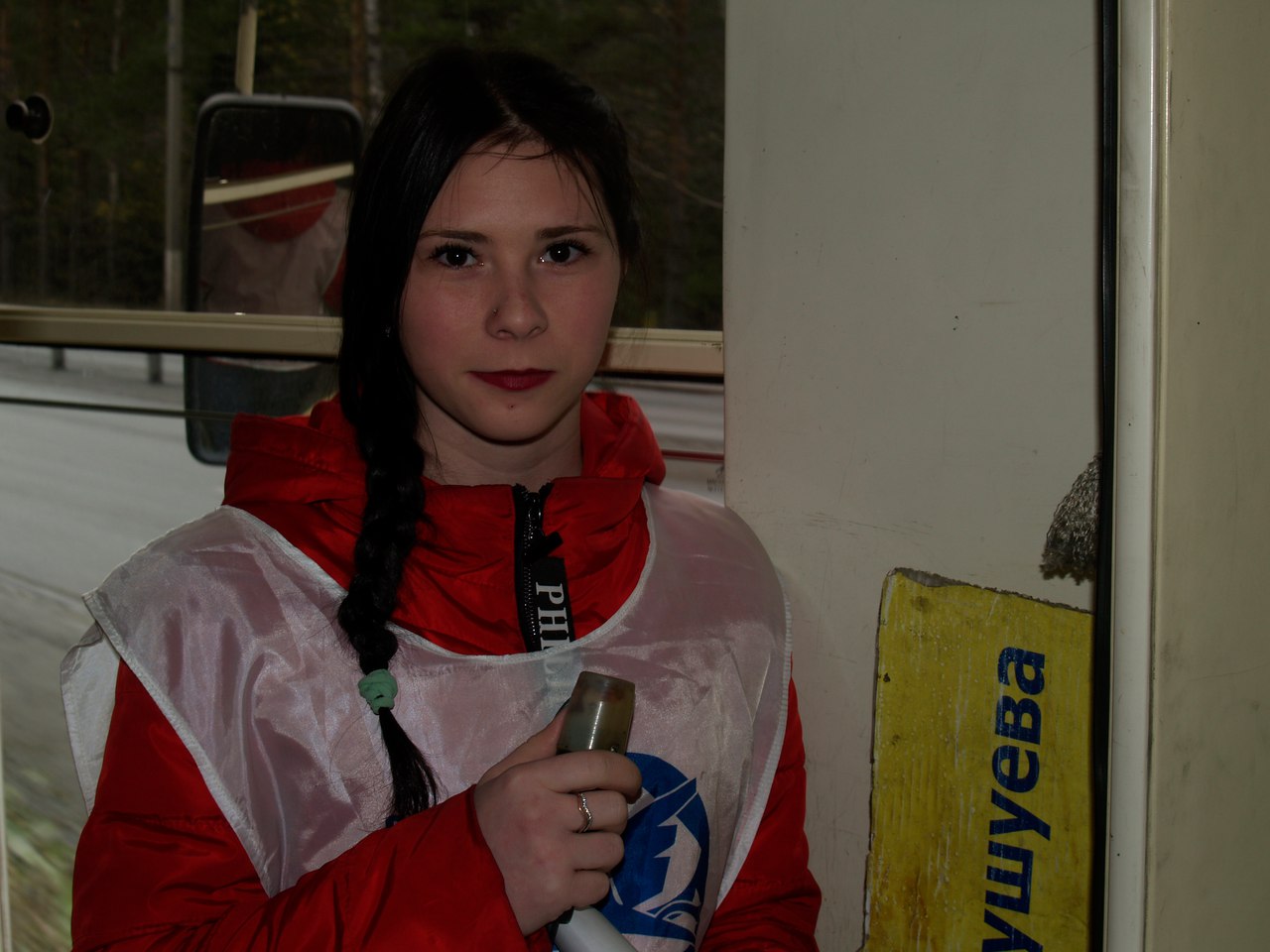 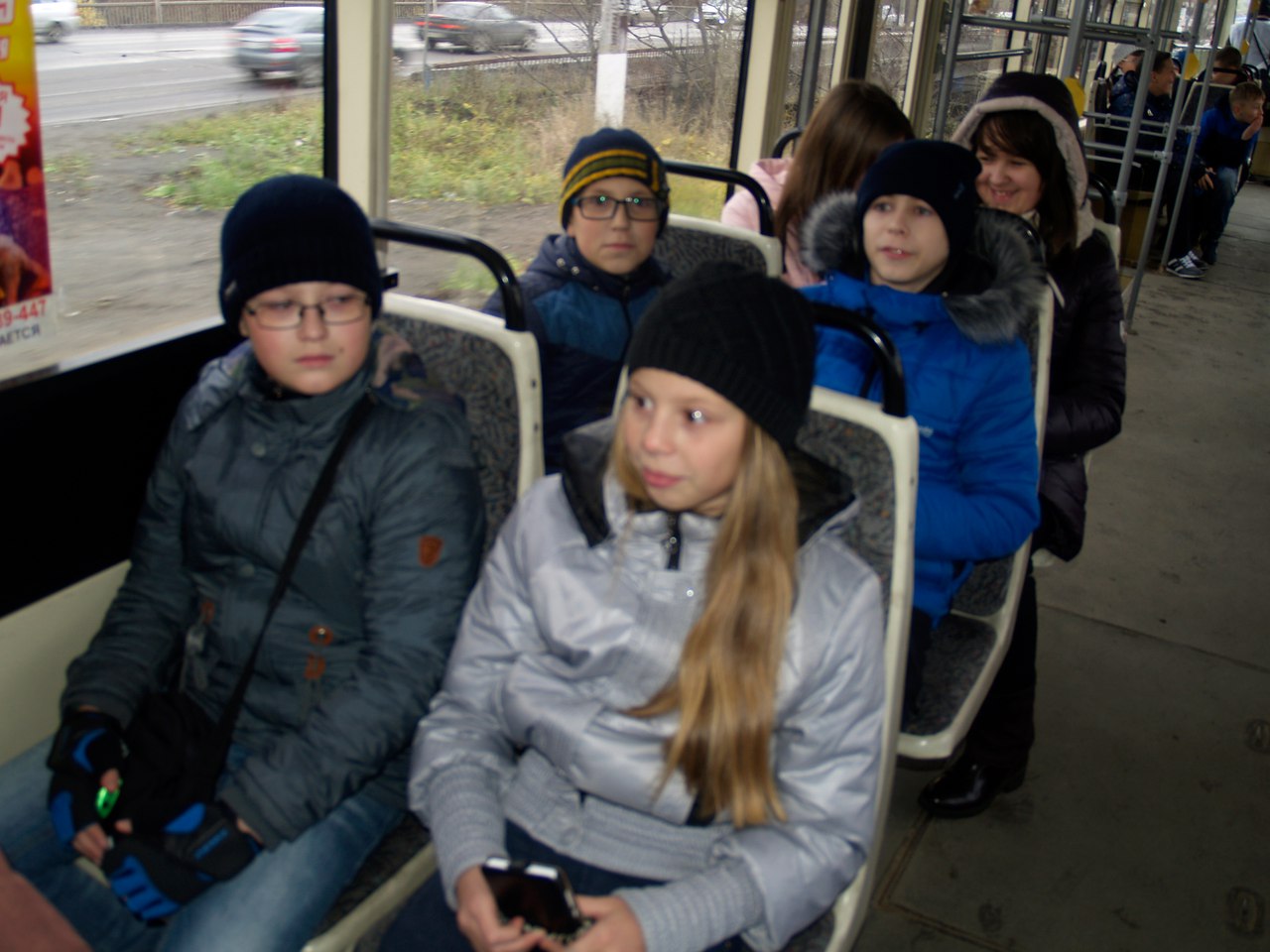 Квесты  для  дошкольников
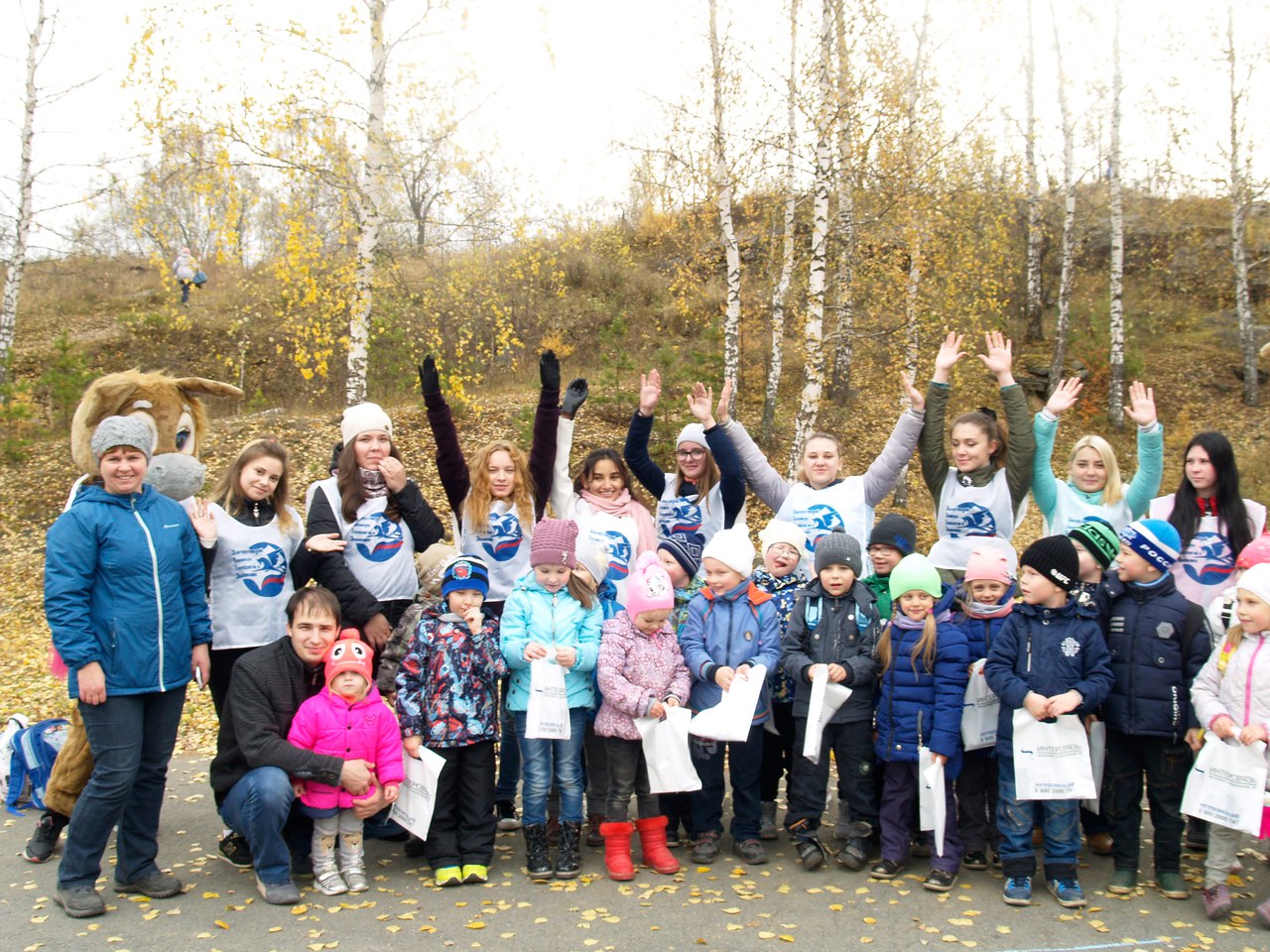 Экскурсия по Площади  III  Интернационала
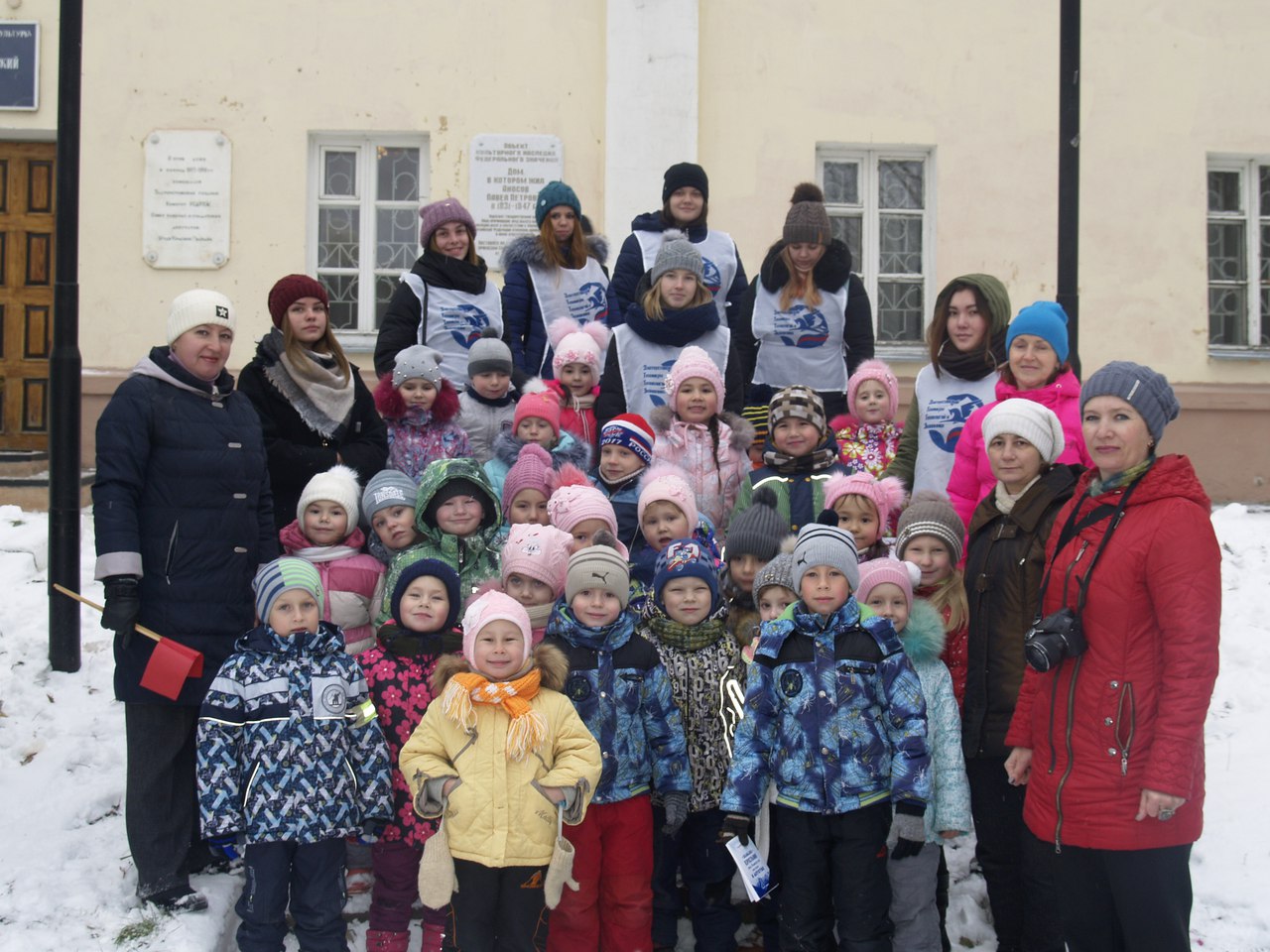 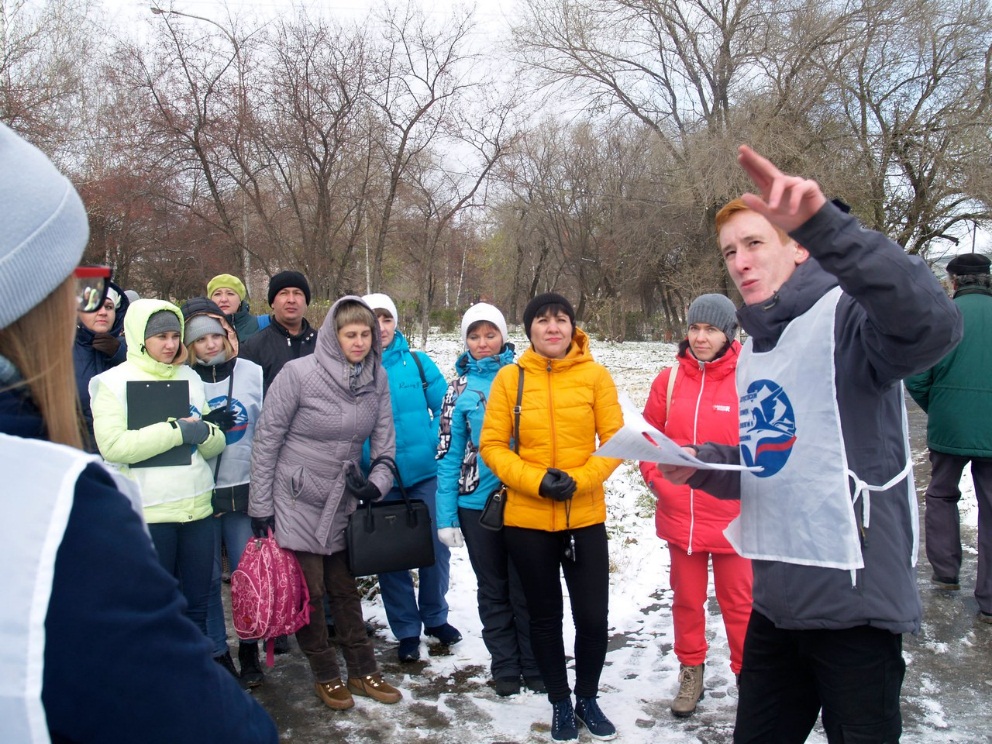 Передвижная выставка «Златоуст в фокусе 
                                                Прокудина – Горского»
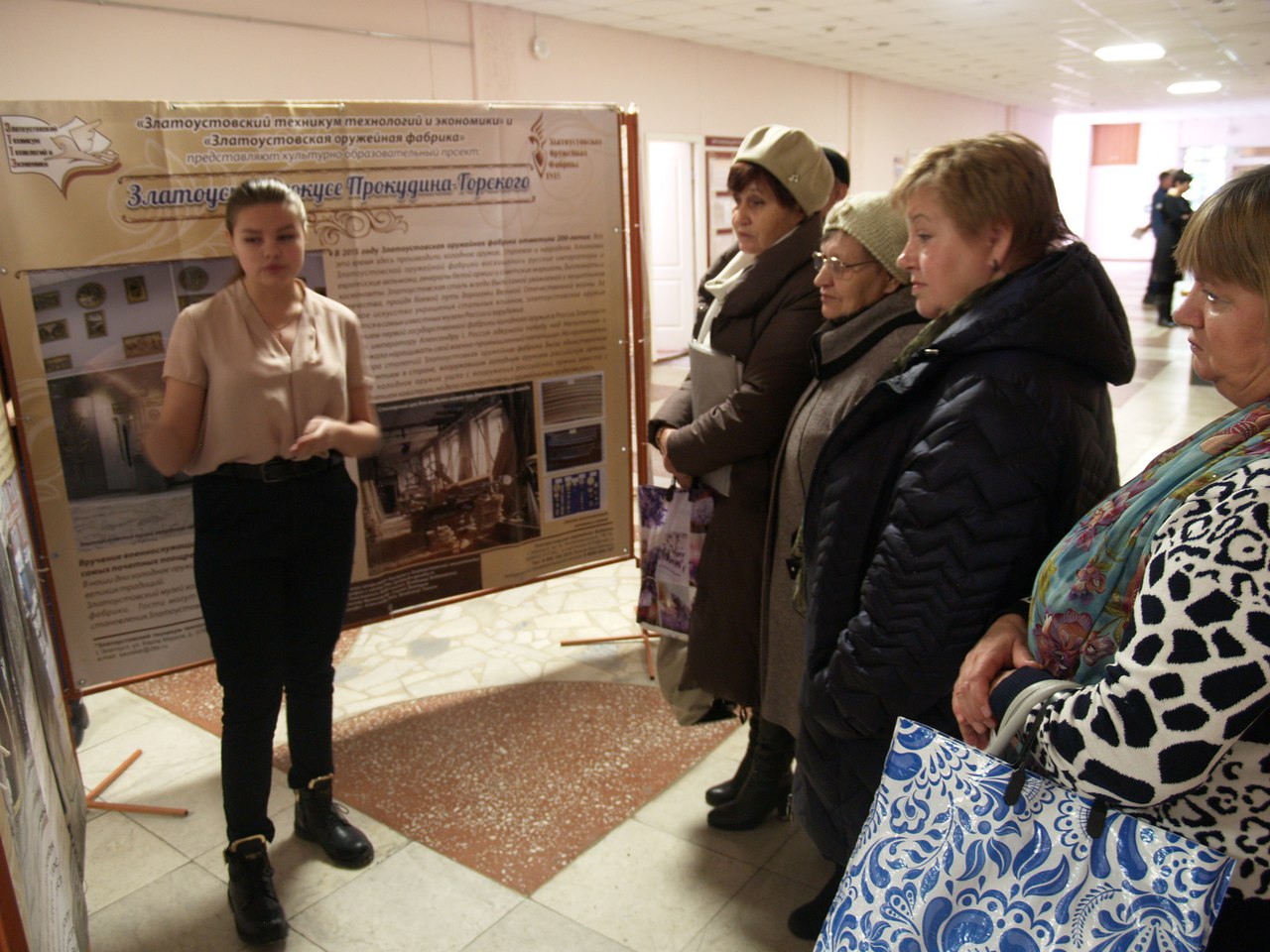 Социальные городские акции

  «За СВЕТись!»
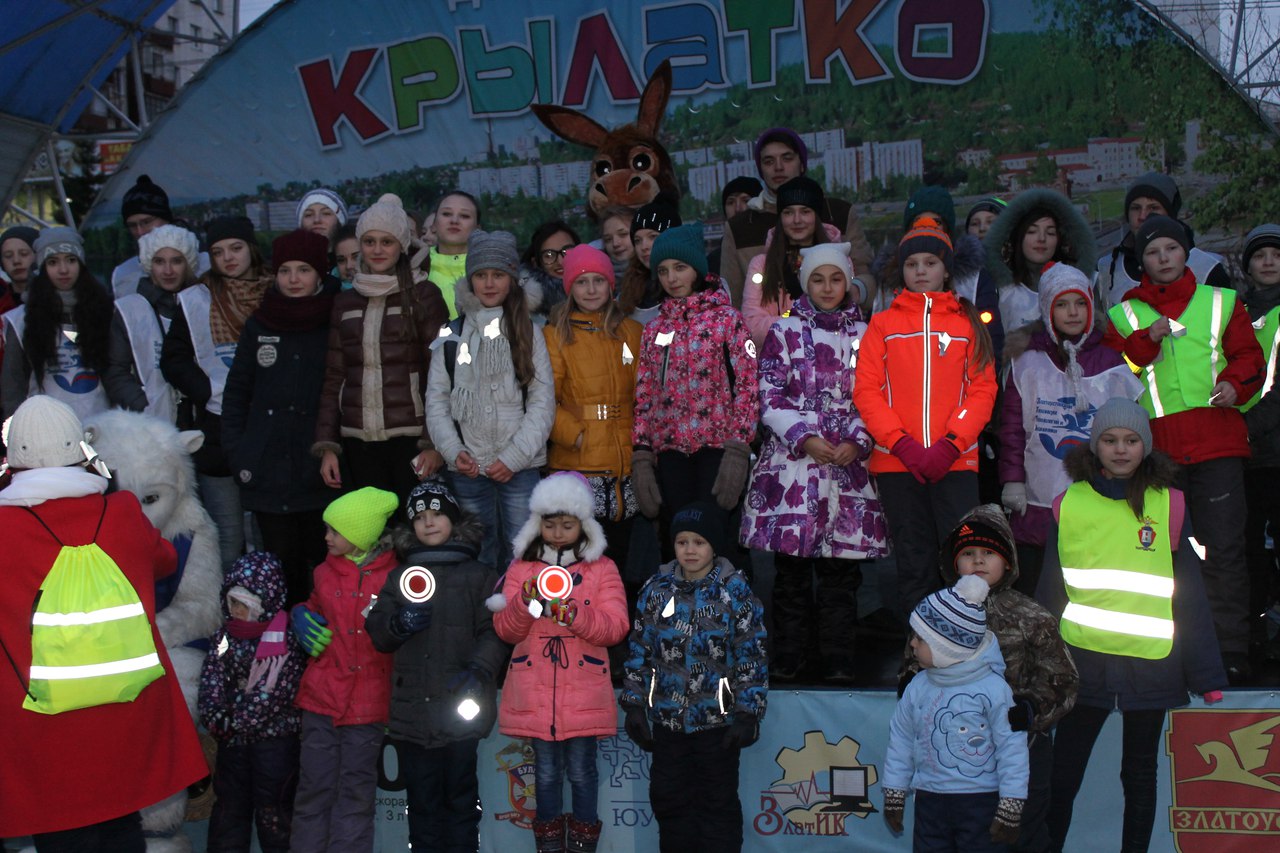 Социальные городские акции

«СТОП ВИЧ/ СПИД»
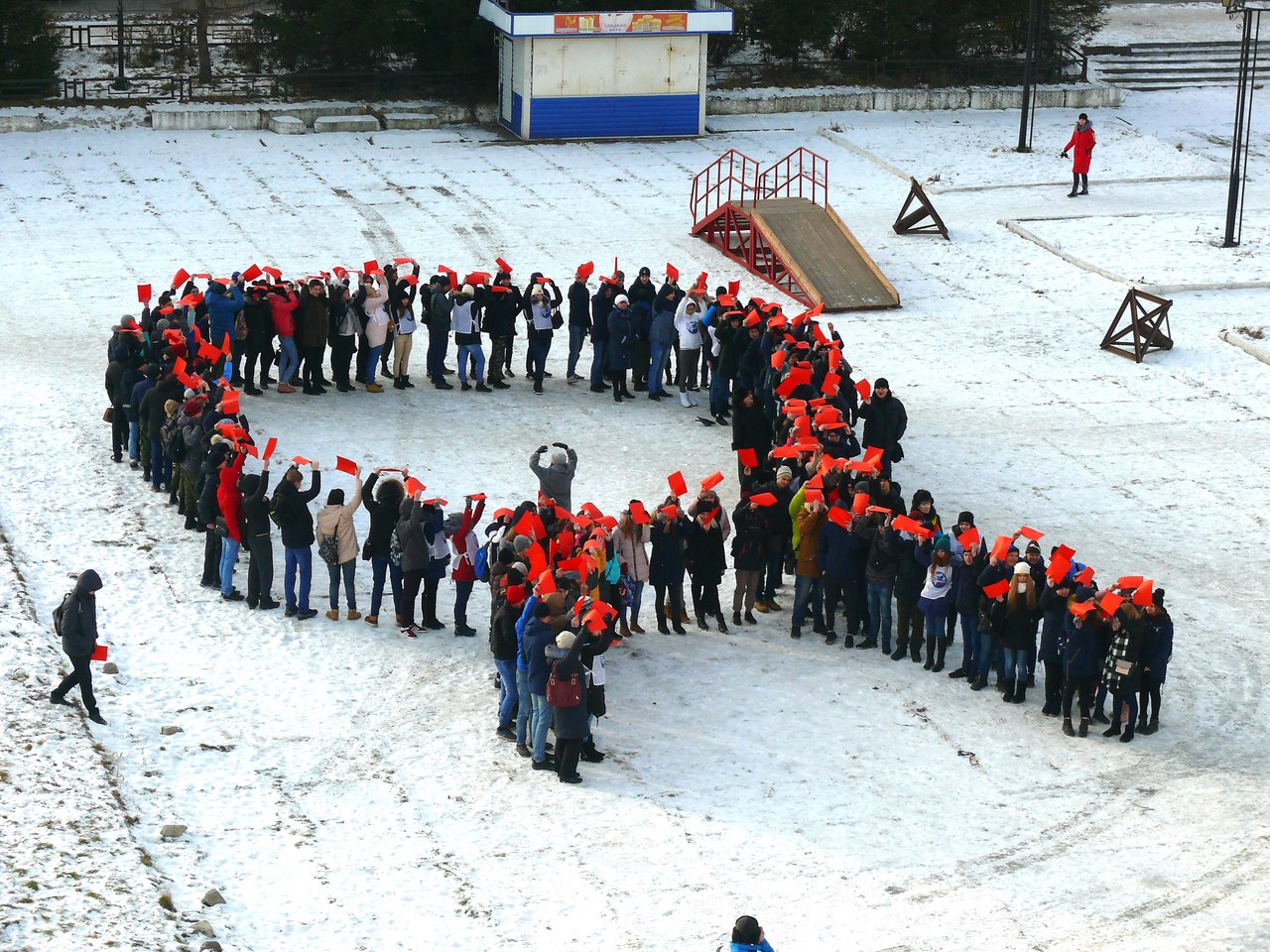 Городской конкурс «Юный Гид»

Победители:
1 место - Ксения Логинова;2 место - Чикин Михаил и Казакова Валерия;2 место - Неизвестных Андрей;3 место - Кабалина Алена и Халявина Вика;3 место - Беляева Кристина, Гоголев Алексей, Умурзакова Екатерина.
Министерство образования и науки Челябинской области ГБОУ ПОО «Златоустовский техникум технологии и экономики»
Проект:
«Палаточный лагерь для   школьников в           национальном парк «Таганай»
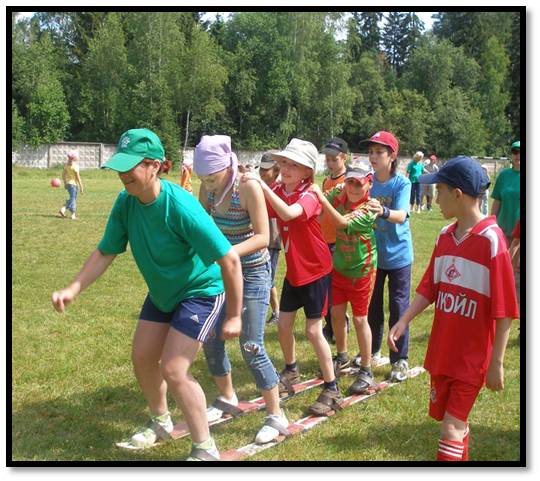 Рабочая группа «Туризм»
Логинова Ксения-докладчик
Мингажева Вера
Васильева Анастасия
Цель: Развитие экотуризма в городе Златоусте. 

Задача: Организовать доступный  и привлекательный отдых для жителей города на природе , создать условия для восстановления физических и духовных сил.
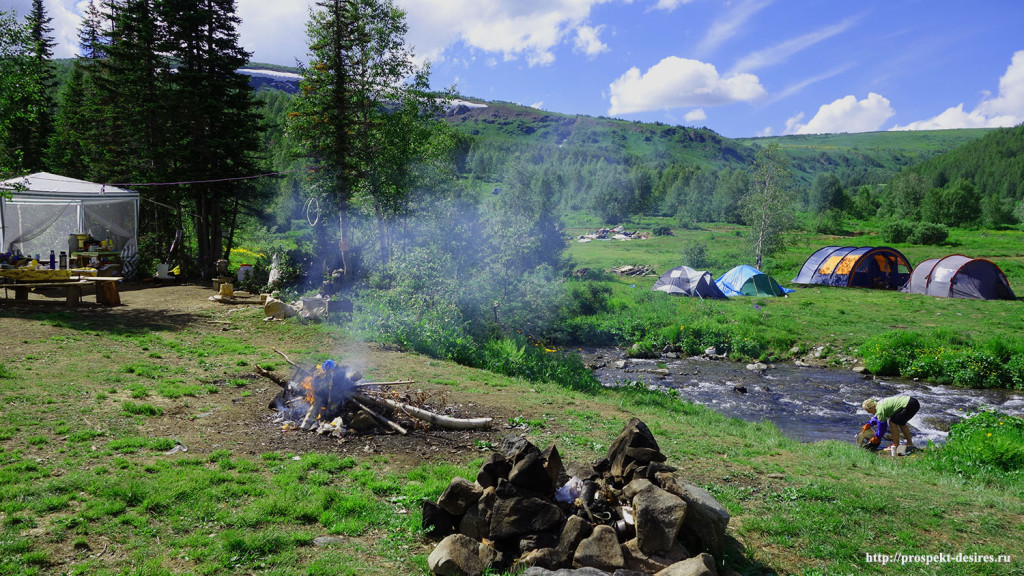 Проект: «ВЕЛОсфера»
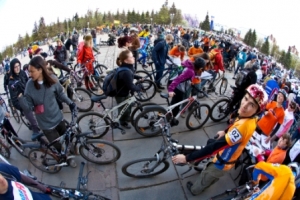 Выполнили:
Чикин Михаил
Казакова Валерия
Цели и задачи:
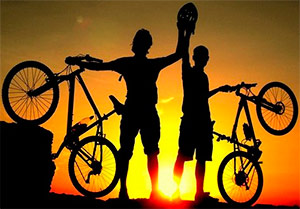 Задачи:. Повысить интерес молодежи г. Златоуста . Популяризировать велосипедный спорт, как экологическое и здоровьесберегающее средство передвижения в молодежной среде
Цель:  Популяризировать велосипедный спорт, как экологическое и здоровьесберегающее средство передвижения в молодежной среде.
Городской конкурс исследовательских работ   учащихся        «Юный гид-экскурсовод»
«Ушла война. Осталась память» экскурсии к памятникам ВОВ г. Златоуста
Неизвестных Андрей Вадимович 
студент ГБОУ ПОО «ЗТТиЭ» 3 курс

					Научные руководители: 
				    Строчкова Людмила Алексеевна
				Шипилина Наталья Борисовна  
2017 год
Актуальность  проекта:
Поддержка плана Администрации города сделать Златоуст культурным и туристическим центром Южного Урала. 
Знание истории родного города,  не возможно без памяти о людях его прославлявших. 
Воспитание патриотических чувств и чувства гордости за свою Малую Родину.
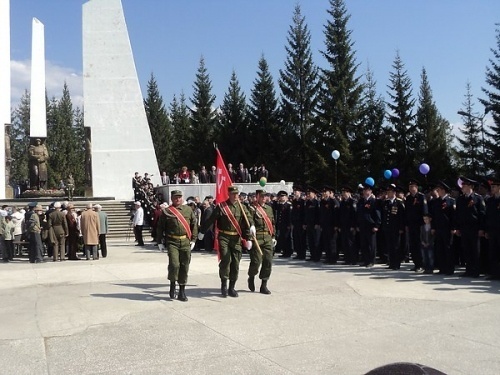 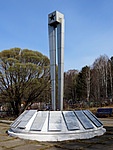 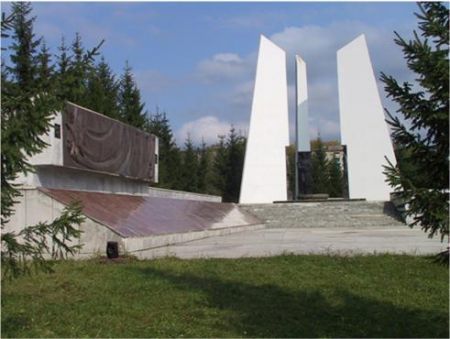 22
Министерство образования и науки Челябинской областиГБОУ ПОО “Златоустовский техникум технологий и экономики”ПРОЕКТ маршрута полосы препятствий:  “Почувствуй себя Героем”
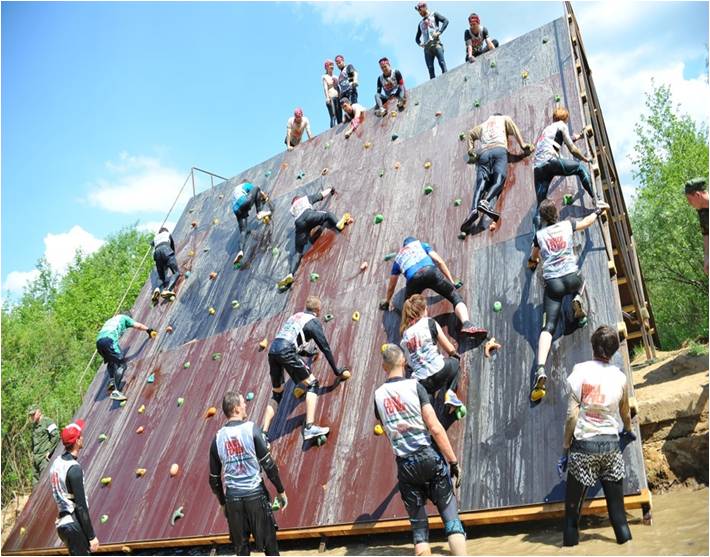 Рабочая группа:
Беляева Кристина
Гоголев Алексей
Умурзакова Екатерина
Цель и задачи
Цель: Привлечь туристов и жителей города для проведения своего досуга.  
Задачи:
Разработать трассу гонки героев 
Разработать программу полосу препятствий для проведения массовых мероприятий.
Разработка программы  концерта с различными конкурсами, подарками и призами, которые будут радовать на протяжении всего мероприятия. 
Организовать  работу полевой кухни, где гостей накормят гречневой кашей с тушенкой и угостят сладким чаем с баранками.
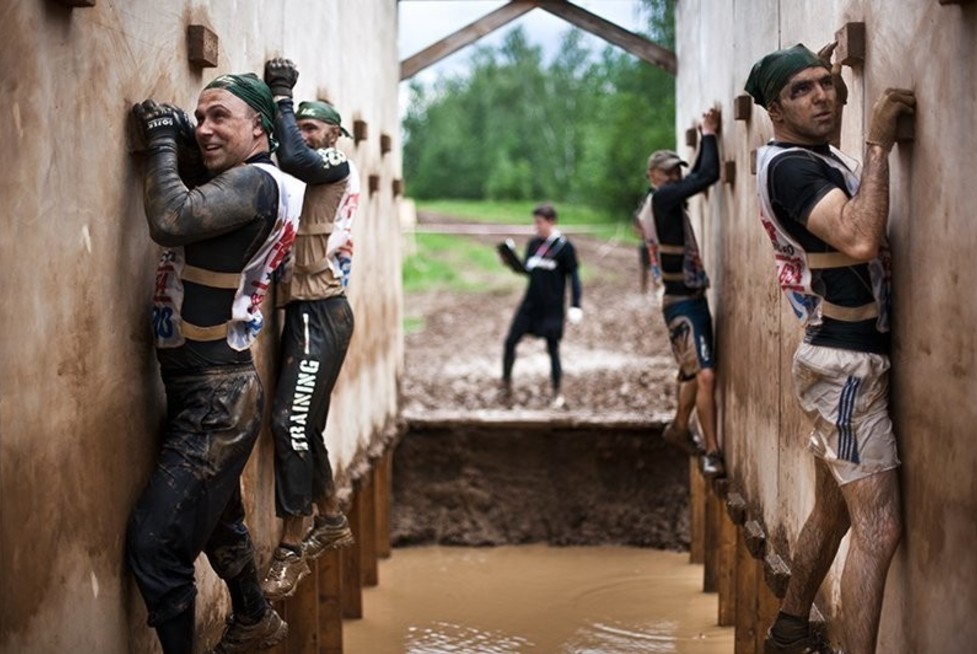 Профориентационная экскурсия по мастерским ЗТТиЭ
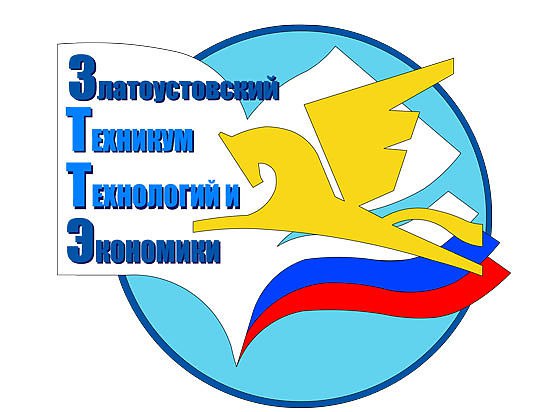 Работу выполнила студентка группы ТЗ-3Кабалина Алена
Актуальность темы: профориентационная работа среди школьников и увеличения количества набора студентов в ЗТТиЭ
 Целевая аудитория: дошкольники, старшеклассники 7-9 класс школ города и Челябинской области
Место проведения:ОСНОВНЫЕ СПЕЦИАЛЬНОСТИ - ОТДЕЛЕНИЕ ОБЩЕОБРАЗОВАТЕЛЬНОЙ И ПРОФЕССИОНАЛЬНОЙ ПОДГОТОВКИ
Количество человек: 15
Экскурсия бесплатная
Министерство образования и науки челябинской областиГБОУ ПОО Златоустовский техникум технологий и экономики
Проект Молодежного танцевального фестиваля «Взор»
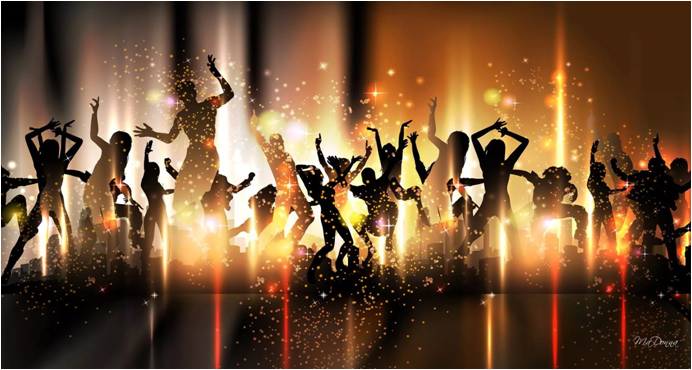 Рабочая  группа:  
 Игнатьева А.А. 
Затулина В.В.
 Колмогорова М.В.
Актуальность
Летом  многие молодые люди после тяжелого учебного года  ищут приключения , место отдыха, праздники…
Они ходят на разные  дискотеки в разные не безопасные место, почему бы не устроить такое мероприятие где будет весело и главное безопасно?!
Представляем  проект пенного ,танцевального  фестиваля  «Взор»
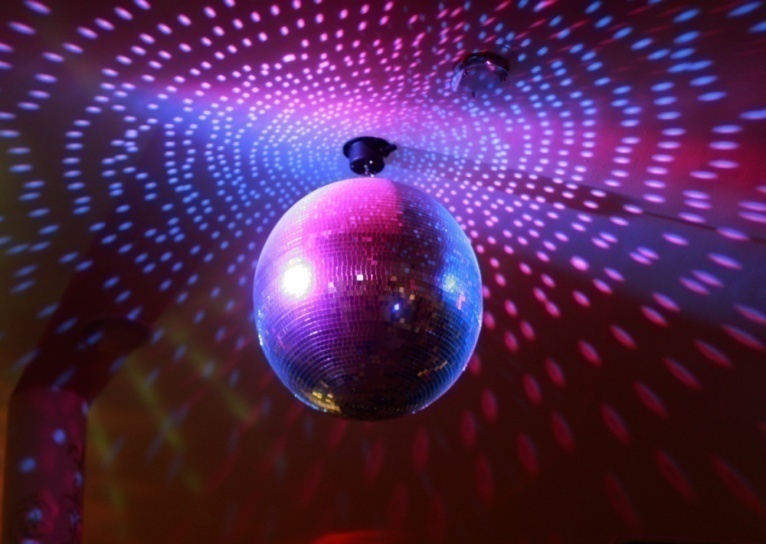 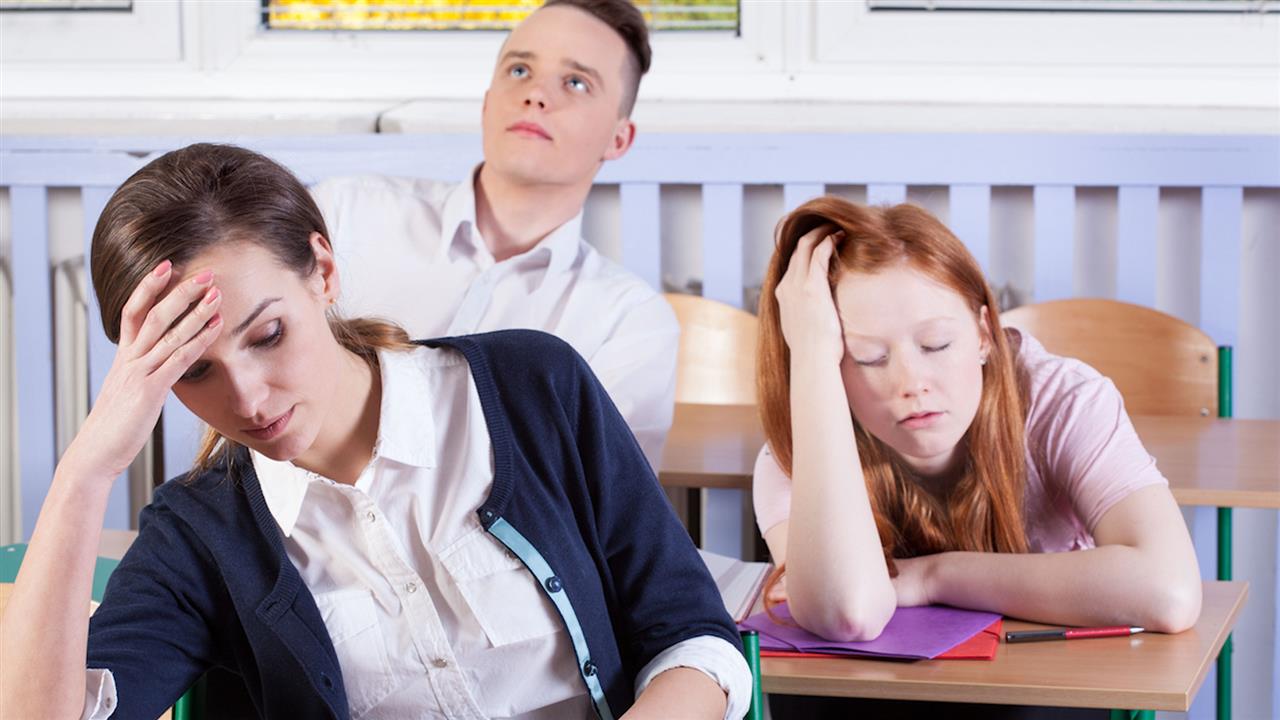 На данном фестивале БУДЕТ АКЦЕНТ НА ЗДОРОВЫЙ ОБРАЗ ЖИЗНИ.
Там будет просто весело. 
В данной работе речь пойдёт о танцах, которые популярны сейчас среди молодёжи
 г. Златоуста.
Министерство образования и науки Челябинской области ГБОУПОО «Златоустовский техникум технологии и экономики»
Проект                         туристического маршрута: «Здесь начинался Златоуст!»
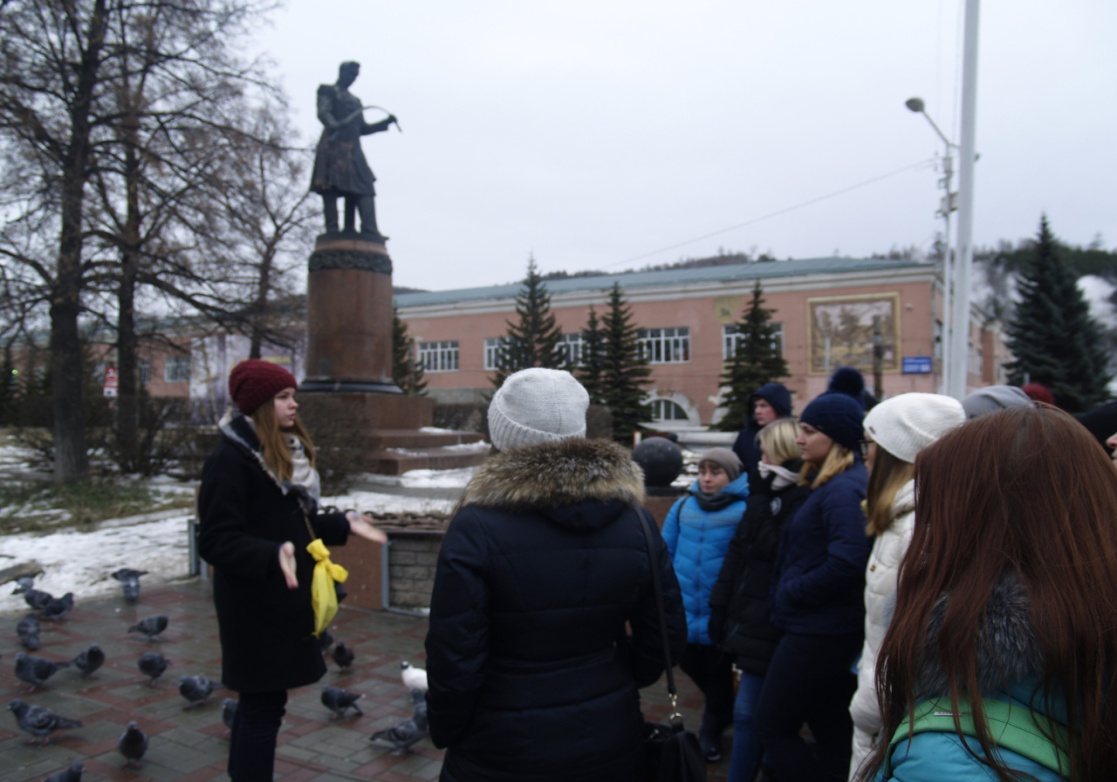 Рабочая группа :
Фёдорова Карина 
Мухаметшина К.Ю.
Цель:
Разработать программу познавательного мероприятия«Здесь начинался Златоуст»с анимационной программой.
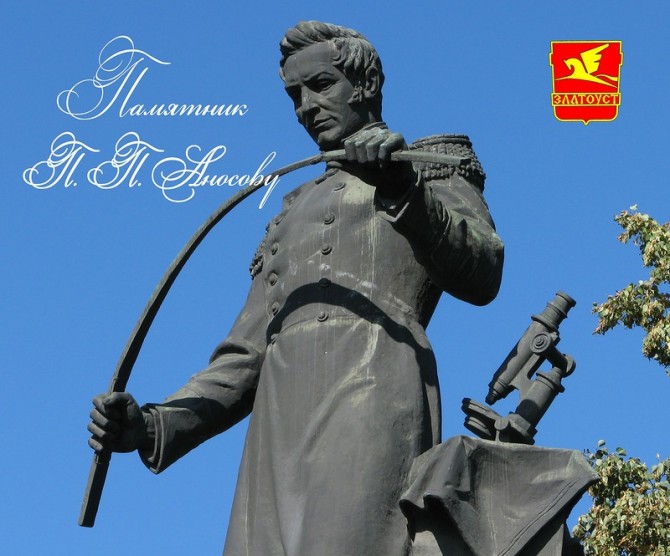 Задачи: 
привлечь туристов к посещению города,
Разработать маршрут экскурсии
 Разработать мероприятие по организации проведения экскурсии.
Министерство образования и науки челябинской области
ГБОУ ПОО «Златоустовский техникум технологий и экономики»
Проект квеста «Исторический Златоуст»
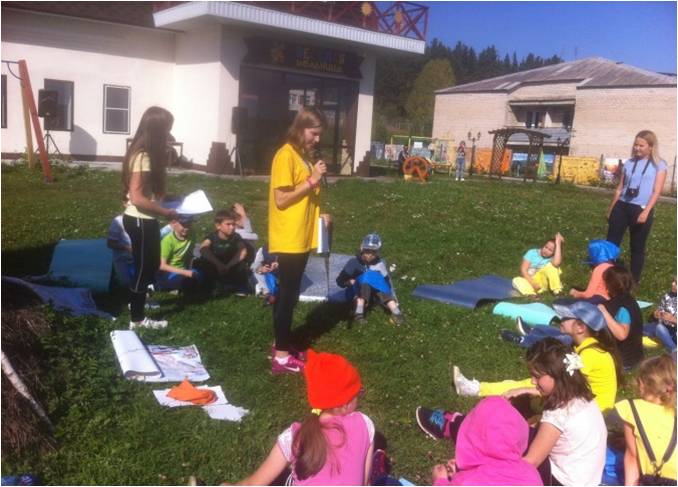 Рабочая группа «Туризм»: Пономарева Л.Л. - докладчик
Юмабаева Л.А.
Цель:  Создание уникального, интерактивного, познавательного и туристического продукта, направленного на увеличение потока туристов. Задача: Организовать доступный и привлекательный отдых для учеников нашего города на туристических объектах г. Златоуст.
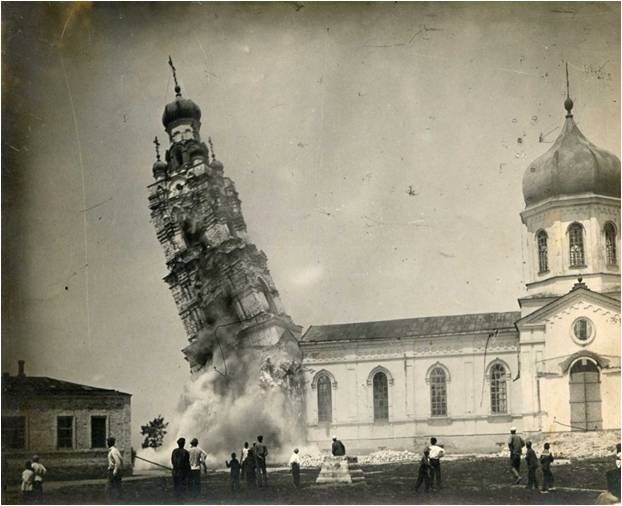 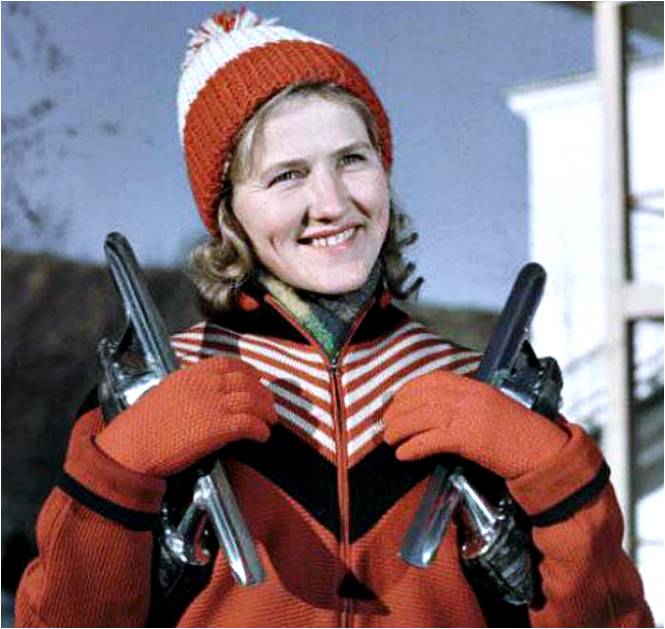 Министерство образования и науки Челябинской области
ГБОУ ПОО «Златоустовский техникум технологий и экономики»

Проект фестиваля
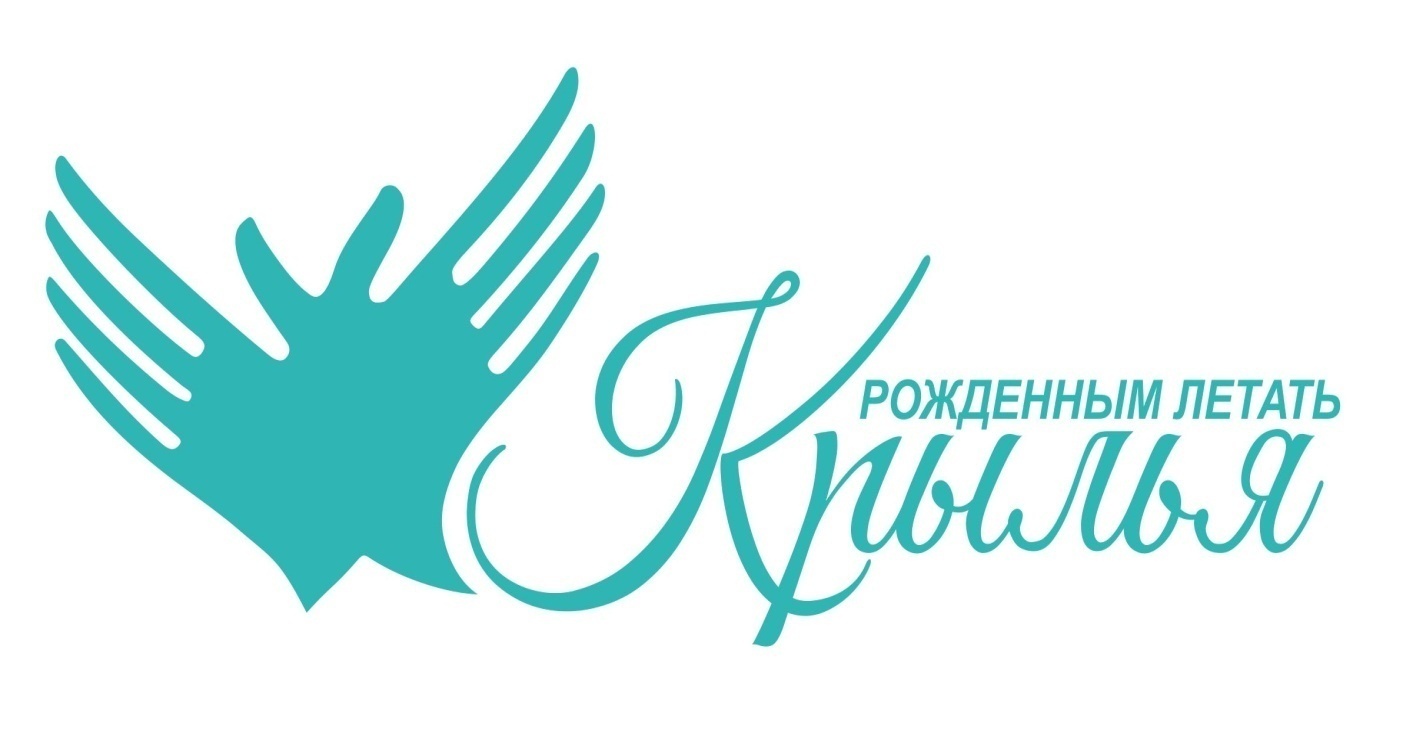 Выполнили:
Барышева Екатерина, Балабанова Екатерина, Амерханова Екатерина Кривошеева Екатерина
Цель фестиваля:
Продвижение туристического потенциала и повышение туристической привлекательности к Златоустовскому городскому округу через создание уникальной, разноплановой творческой площадки.
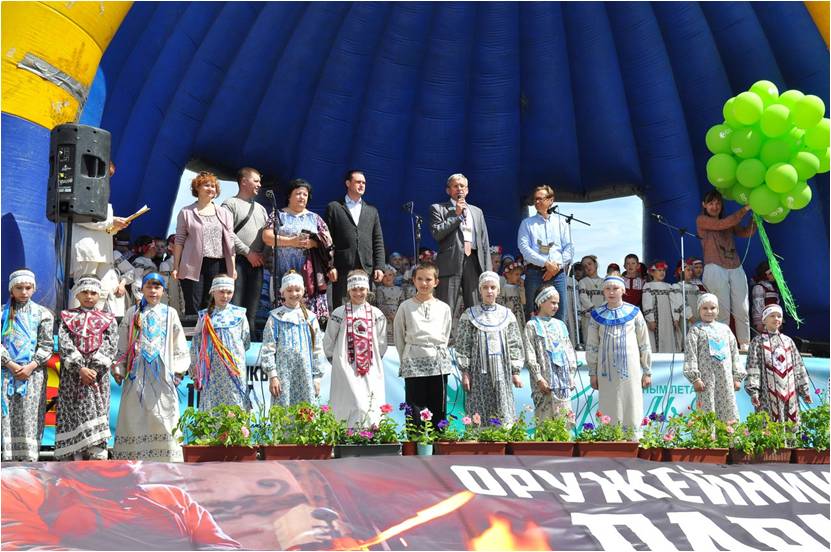 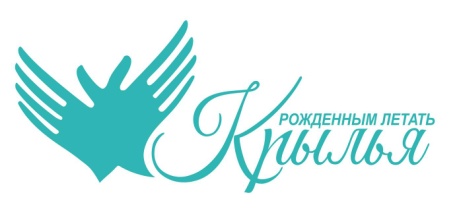 Министерство образования и науки Челябинской области ГБОУ ПОО «Златоустовский техникум технологии и экономики»
Проект
Конного тура
«На крылатом коне»
      Участник : 
Галиакберова В.А
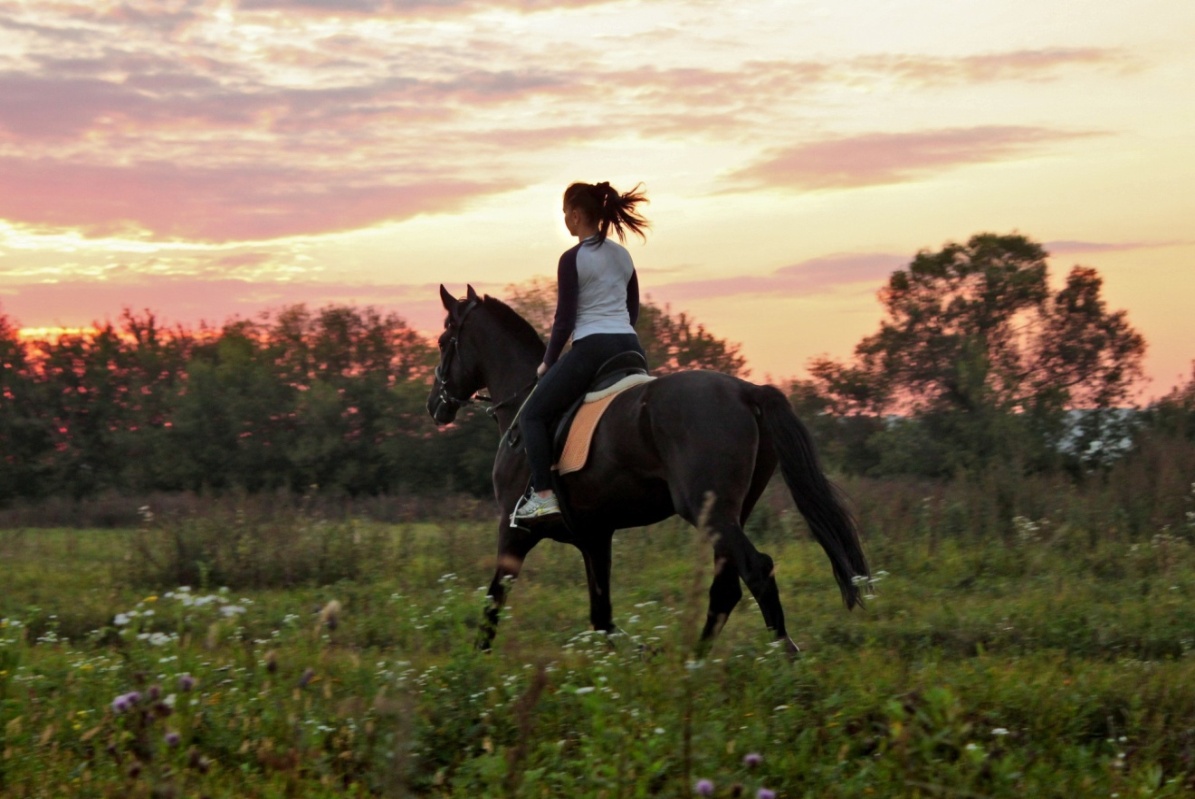 Цель:
-Разработать  программу конного тура 
«На крылатом коне»
Задачи : 
-привлечение туристов
- Разработать конные маршруты
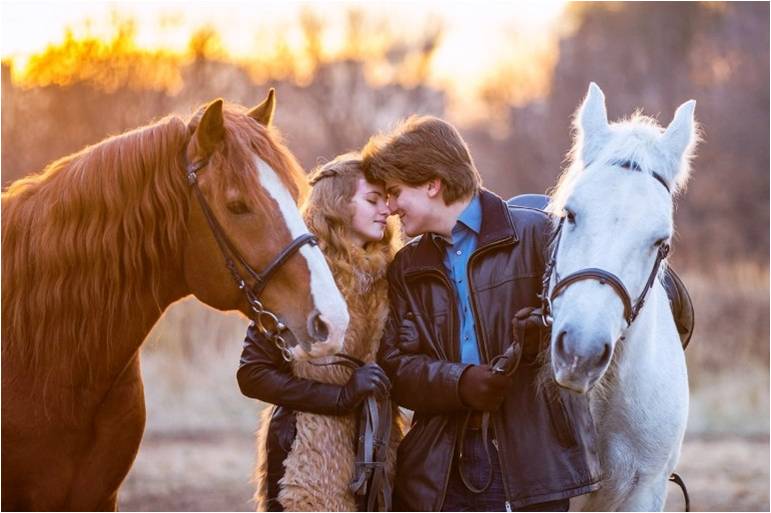 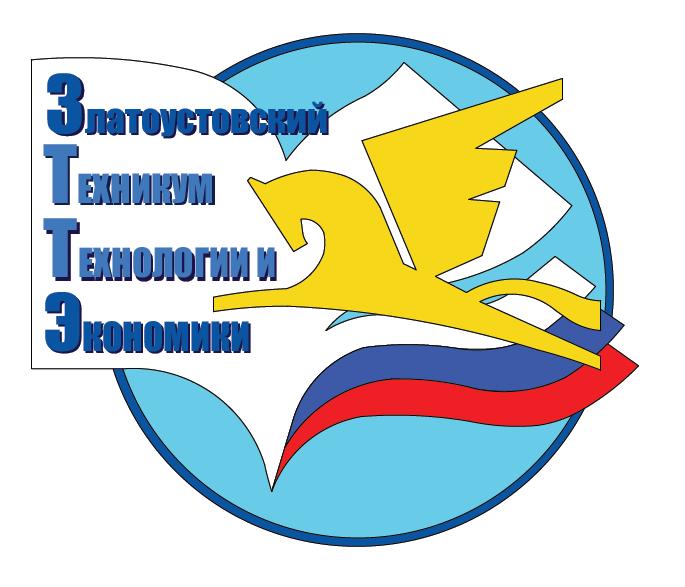 Спасибо за внимание!
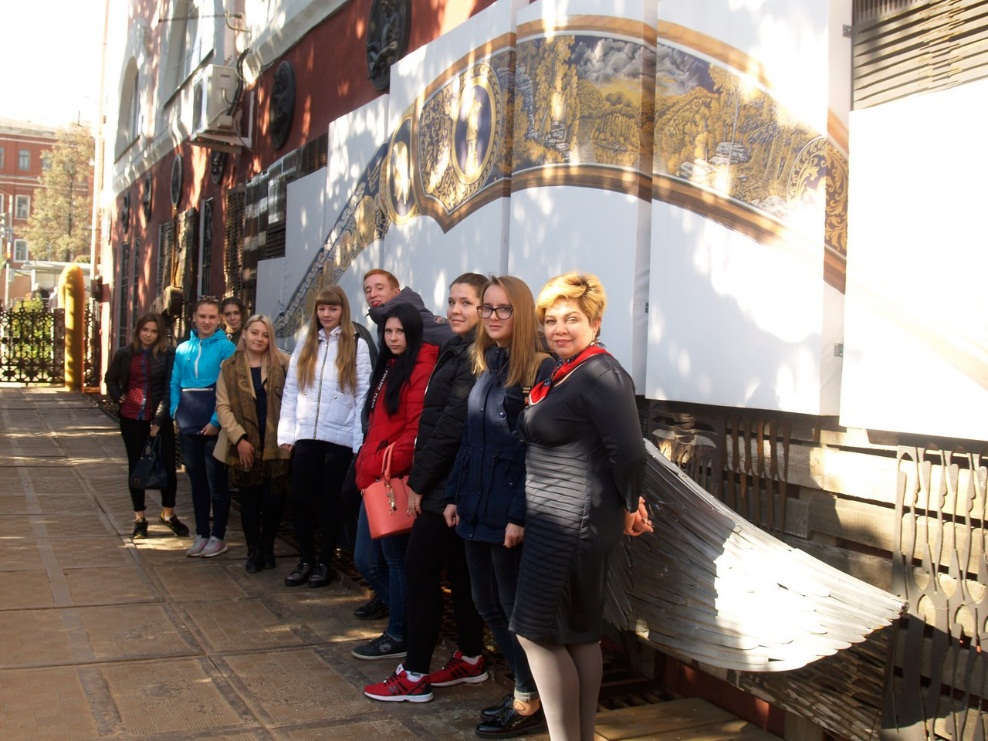